平安保险晋升主管ppt模板
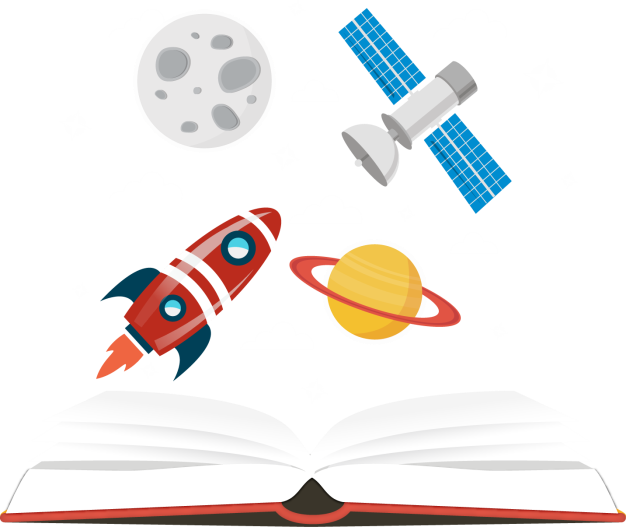 前言
您的内容打在这里，或者通过复制您的文本后，在此框中选择粘贴，并选择只保留文字。您的内容打在这里，或者通过复制您的文本后，在此框中您的内容打在这里，或者通过复制您的文本后，在此框中选择粘贴，并选择只保留文字。您的内容打在这里，或者通过复制您的文本后，在此框中您的内容打在这里，或者通过复制您的文本后，在此框中选择粘贴，并选择只保留文字。
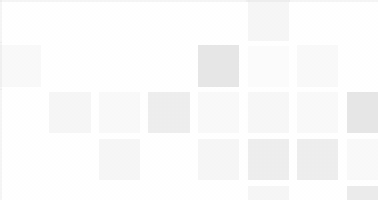 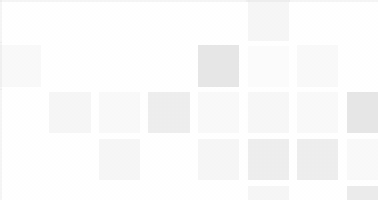 目
录
页








添加标题
添加标题
添加标题
添加标题
添加标题
（添加标题）
（添加标题）
（添加标题）
（添加标题）
（添加标题）
PART 01

添加标题
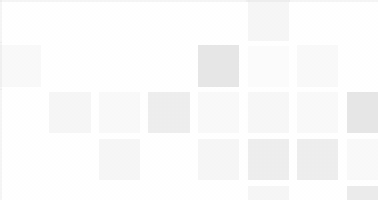 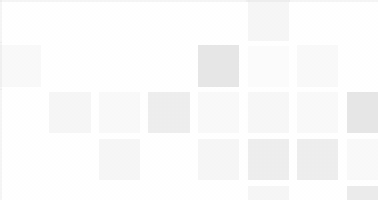 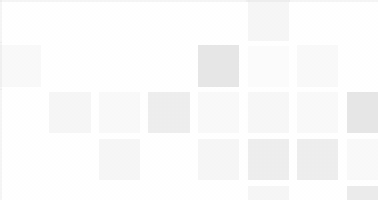 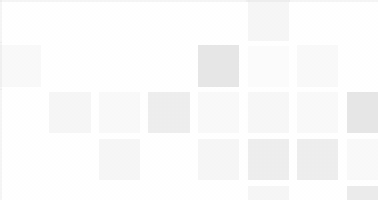 请在此粘贴或者输入您的文字内容请在此粘贴或者输入您的文字内容
添加标题
添加标题
您的内容打在这里，或者通过复制您的文本后，在此框中选择粘贴，并选择只保留文字。您的内容打在这里，或者通过复制您的文本后，在此框中
添加标题
您的内容打在这里，或者通过复制您的文本后，在此框中选择粘贴，并选择只保留文字。您的内容打在这里，或者通过复制您的文本后，在此框中您的内容打在这里，或者通过复制您的文本后，在此框中选择粘贴，并选择只保留文字。您的内容打在这里，或者通过复制您的文本后，在此框中
请在此
粘贴或者输入您的文字内容
添加标题
输入您的文字内容输入您的文字内容
输入您的文字内容输入您的文字内容
“
“
“
“
年轻
梦想
输入您的文字内容输入您的文字内容
输入您的文字内容输入您的文字内容
“
“
“
专业
“
激情
添加标题
请在此粘贴或者输入您的文字内容请在此粘贴或者输入您的文字内容
%
添加标题
标题
标题
标题
标题
03
01
02
04
请在此粘贴或者输入您的文字内容请在此粘贴或者输入您的文字内容
添加标题
请在此粘贴或者输入您的文字内容请在此粘贴或者输入您的文字内容




添加标题
请在此粘贴或者输入您的文字内容请在此粘贴或者输入您的文字内容
添加标题
添加标题
添加标题
D
请在此粘贴或者输入您的文字内容
C
添加标题
请在此粘贴或者输入您的文字内容
添加标题
B
请在此粘贴或者输入您的文字内容
A
添加标题
请在此粘贴或者输入您的文字内容
PART 02

添加标题
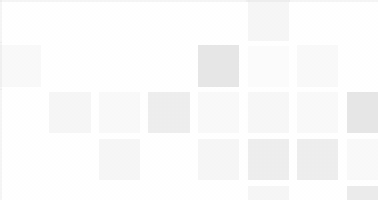 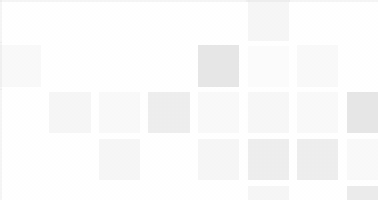 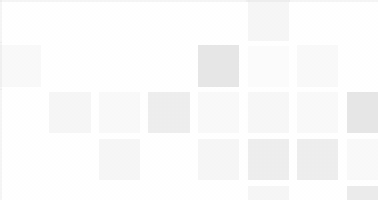 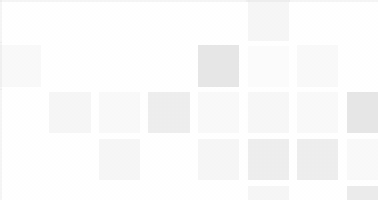 请在此粘贴或者输入您的文字内容请在此粘贴或者输入您的文字内容
添加标题
添加标题
此处添加文字做详细的
文字说明。
添加标题
此处添加文字做详细的
文字说明。
添加标题
此处添加文字做详细的
文字说明。
添加标题
此处添加文字做详细的
文字说明。
添加标题
在此输入标题
1
请在此输入详细文字信息和简介
在此输入标题
4
请在此输入详细文字信息和简介
在此输入标题
2
请在此输入详细文字信息和简介
在此输入标题
5
请在此输入详细文字信息和简介
在此输入标题
3
请在此输入详细文字信息和简介
添加标题
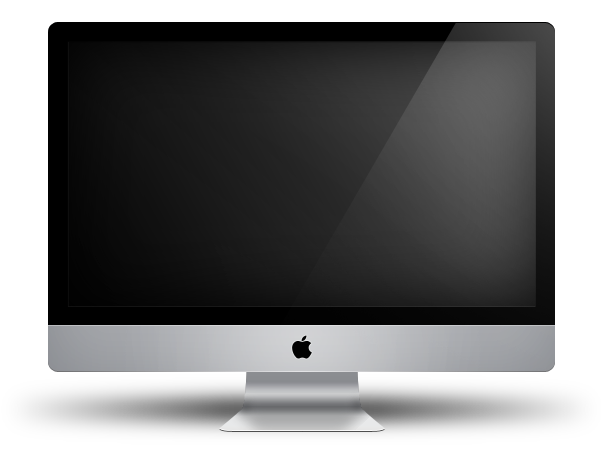 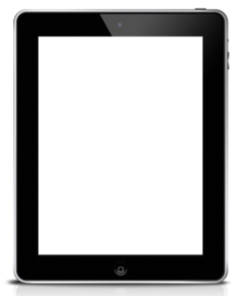 添加标题
添加标题
添加标题
添加标题
请在此输入详细文字信息和简介,请在此输入详细文字信息和简介,请在此输入详细文字信息和简介.
请在此输入详细文字信息和简介,请在此输入详细文字信息和简介,请在此输入详细文字信息和简介.
请在此输入详细文字信息和简介,请在此输入详细文字信息和简介,请在此输入详细文字信息和简介.
请在此输入详细文字信息和简介,请在此输入详细文字信息和简介,请在此输入详细文字信息和简介.
添加标题
添加标题
添加标题
您的内容打在这里，或者通过复制您的文本后，在此框中选择粘贴。
您的内容打在这里，或者通过复制您的文本后，在此框中选择粘贴。
添加标题
添加标题
添加标题
添加标题
添加标题
添加标题
您的内容打在这里，或者通过复制您的文本后，在此框中选择粘贴。
您的内容打在这里，或者通过复制您的文本后，在此框中选择粘贴。
添加标题
在此添加详细的文字信息介绍。在此添加详细的文字。
在此添加详细的文字信息介绍。在此添加详细的文字。
添加标题
添加标题
添加标题
添加标题
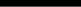 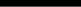 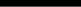 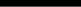 在此添加详细的文字信息介绍。在此添加详细的文字。
在此添加详细的文字信息介绍。在此添加详细的文字。
添加标题
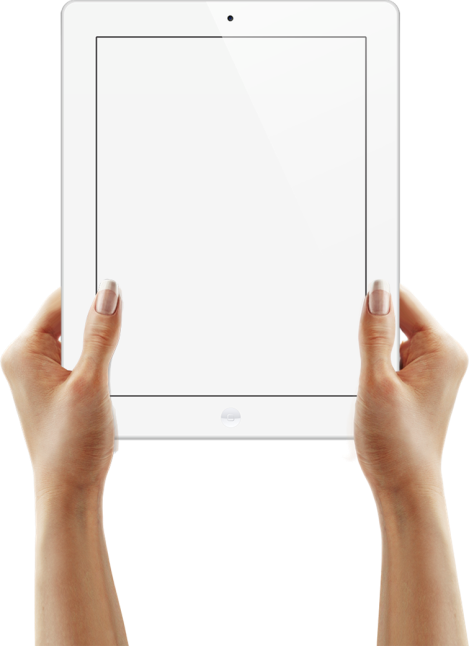 85
65
95
95
添加标题
添加标题
添加标题
添加标题
添加标题
您的内容打在这里，或者通过复制您的文本后，在此框中选择粘贴，并选择只保留文字。您的内容打在这里，或者通过复制您的文本后，在此框中
PART 03

添加标题
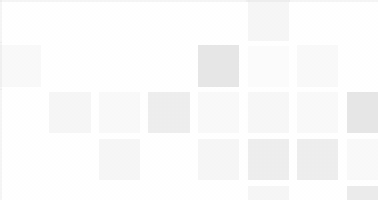 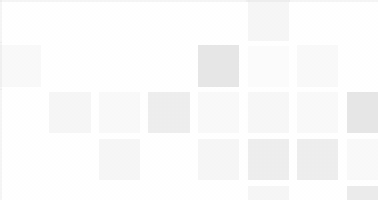 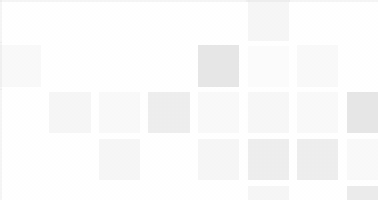 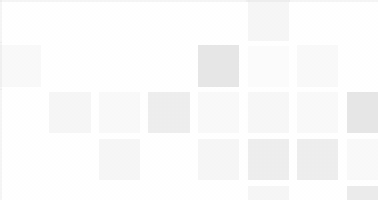 请在此粘贴或者输入您的文字内容请在此粘贴或者输入您的文字内容
添加标题
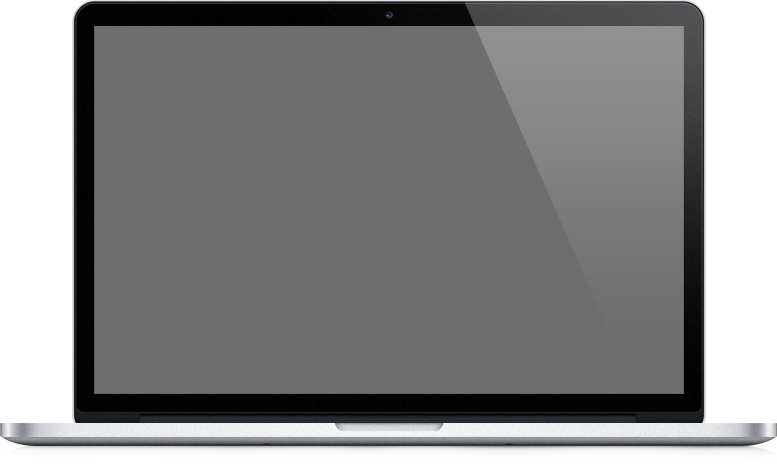 在此添加标题
在此添加标题
在此添加标题
在此添加标题
请在此输入详细的文字介绍信息，表达图表的含义。
请在此输入详细的文字介绍信息，表达图表的含义。
请在此输入详细的文字介绍信息，表达图表的含义。
请在此输入详细的文字介绍信息，表达图表的含义。
添加标题
添加标题
您的内容打在这里，或者通过复制您的文本后，在此框中选择粘贴。
添加标题
您的内容打在这里，或者通过复制您的文本后，在此框中选择粘贴。




添加标题
您的内容打在这里，或者通过复制您的文本后，在此框中选择粘贴。
添加标题
添加标题
添加标题
添加标题
点击添加内容点击添加内容
点击添加内容点击添加内容
点击添加内容点击添加内容
01
02
03



添加标题
01
02
03
04
05
添加标题
添加标题
在此输入详细文
字介绍详细信息
添加标题
在此输入详细文
字介绍详细信息
添加标题
在此输入详细文
字介绍详细信息
添加标题
在此输入详细文
字介绍详细信息
添加标题
在此输入详细文
字介绍详细信息
添加标题
01
添加标题
添加标题
请在此输入详细的文字介绍信息，表达图表的含义。
请在此输入详细的文字介绍信息，表达图表的含义。
02
03
添加标题
请在此输入详细的文字介绍信息，表达图表的含义。
添加标题
请在此输入详细的文字介绍信息，表达图表的含义。
04
添加标题
添加标题
在此输入详细文字介绍
和详细信息。
添加标题
在此输入详细文字介绍
和详细信息。
添加标题
在此输入详细文字介绍
和详细信息。
添加标题
在此输入详细文字介绍
和详细信息。
添加标题
4
3
1
2
在此添加标题
在此添加标题
在此添加标题
在此添加标题
请在此输入详细的文字介绍信息，表达图表的含义。
请在此输入详细的文字介绍信息，表达图表的含义。
请在此输入详细的文字介绍信息，表达图表的含义。
请在此输入详细的文字介绍信息，表达图表的含义。
添加标题
50%
25%
25%
75%
点击输入标题
点击输入标题
点击输入标题
点击输入标题
在此录入上述图表的综合说明，在此录入上述图表的综合描述说明数据。
在此录入上述图表的综合说明，在此录入上述图表的综合描述说明数据。
在此录入上述图表的综合说明，在此录入上述图表的综合描述说明数据。
在此录入上述图表的综合说明，在此录入上述图表的综合描述说明数据。
PART 04

添加标题
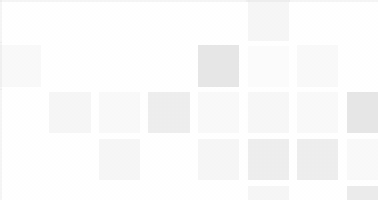 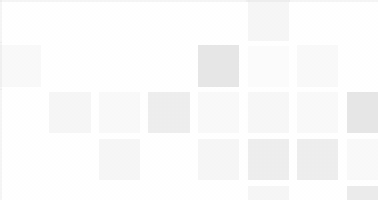 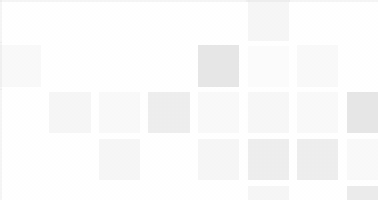 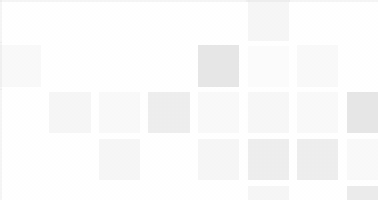 请在此粘贴或者输入您的文字内容请在此粘贴或者输入您的文字内容
添加标题
在此添加标题
01
请在此输入详细的文字介绍信息，表达图表的含义。
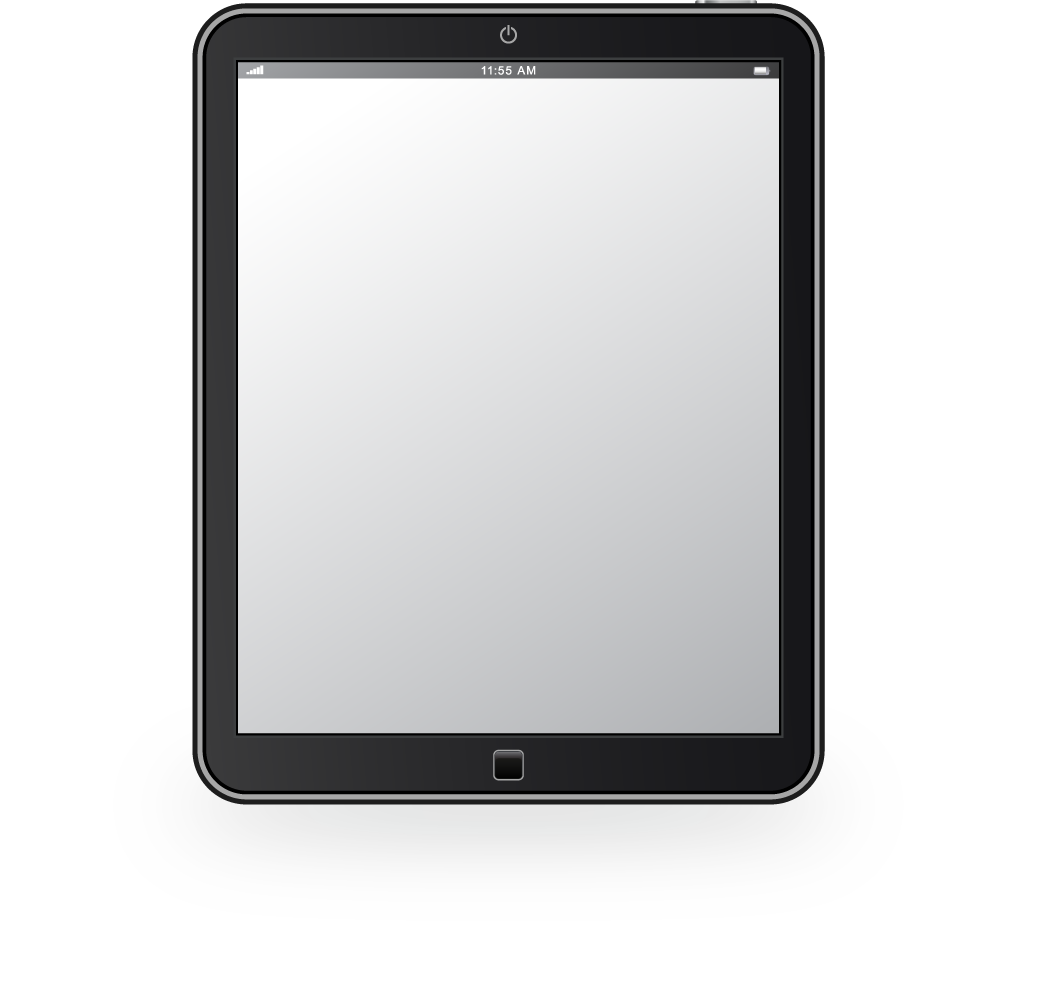 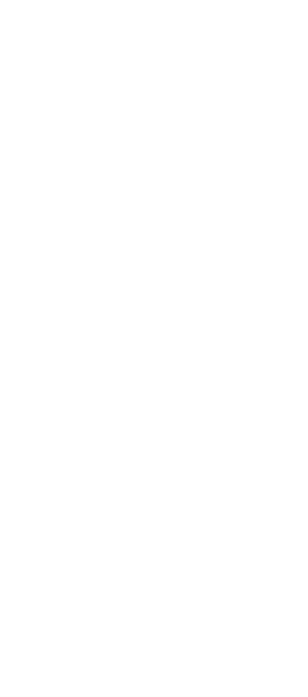 02
在此添加标题
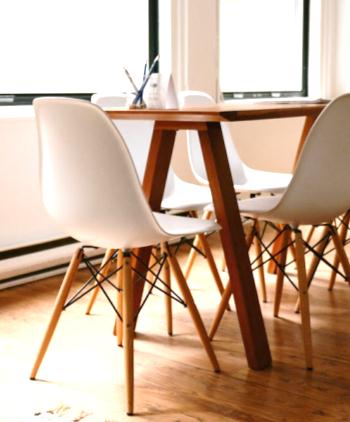 请在此输入详细的文字介绍信息，表达图表的含义。
在此添加标题
03
请在此输入详细的文字介绍信息，表达图表的含义。
添加标题
01
添加标题
请在此输入详细的文字介绍信息，表达图表的含义。
添加标题
请在此输入详细的文字介绍信息，表达图表的含义。
02
添加标题
请在此输入详细的文字介绍信息，表达图表的含义。
03
添加标题
请在此输入详细的文字介绍信息，表达图表的含义。
04
添加标题
请在此输入详细的文字介绍信息，表达图表的含义。
请在此输入详细的文字介绍信息，表达图表的含义。
在此添加标题
在此添加标题
添加标题
添加标题
在此添加标题
在此添加标题
请在此输入详细的文字介绍信息，表达图表的含义。
请在此输入详细的文字介绍信息，表达图表的含义。
添加标题
添加标题
地名：简要说明图表含义；
地名：简要说明图表含义；
地名：简要说明图表含义；
地名：简要说明图表含义；
地名
地名
地名
地名
添加标题
添加标题
添加标题
添加标题
添加标题
在此添加详细的文字信息介绍。在此添加详细的文字。在此添加详细的文字信息介绍。
在此添加详细的文字信息介绍。在此添加详细的文字。在此添加详细的文字信息介绍。
在此添加详细的文字信息介绍。在此添加详细的文字。在此添加详细的文字信息介绍。
在此添加详细的文字信息介绍。在此添加详细的文字。在此添加详细的文字信息介绍。
PART 05

添加标题
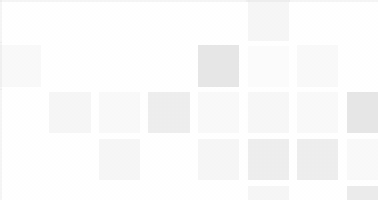 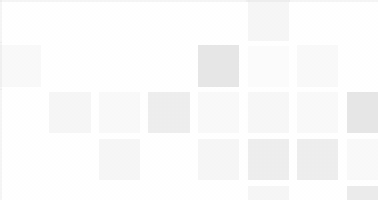 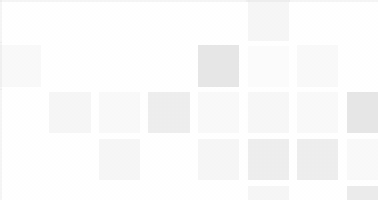 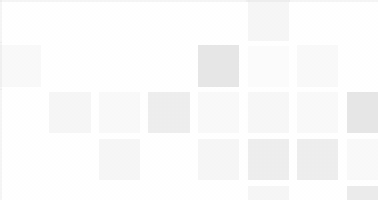 请在此粘贴或者输入您的文字内容请在此粘贴或者输入您的文字内容
添加标题
01
03
在此添加标题
在此添加标题
请在此输入详细的文字介绍信息，表达图表的含义。
请在此输入详细的文字介绍信息，表达图表的含义。
25%
10%
02
04
25%
40%
在此添加标题
在此添加标题
请在此输入详细的文字介绍信息，表达图表的含义。
请在此输入详细的文字介绍信息，表达图表的含义。
添加标题
点击添加内容
点击添加内容
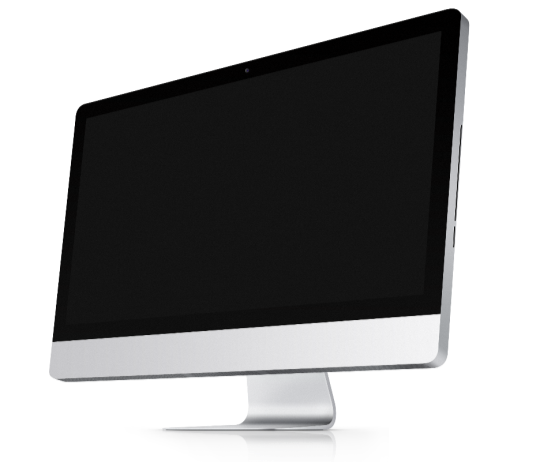 在此输入详细的文字介绍信息，表达图表的含义。
在此输入详细的文字介绍信息，表达图表的含义。
点击添加内容
点击添加内容
在此输入详细的文字介绍信息，表达图表的含义。
在此输入详细的文字介绍信息，表达图表的含义。
点击添加内容
点击添加内容
在此输入详细的文字介绍信息，表达图表的含义。
在此输入详细的文字介绍信息，表达图表的含义。
融资计划
在此输入详细的文字介绍信息，表达图表的含义
添加标题
添加标题
此处添加文字做详细的
文字说明。
添加标题
此处添加文字做详细的
文字说明。
添加标题
此处添加文字做详细的
文字说明。
添加标题
在此输入详细文字介绍
和详细信息。
添加标题
此处添加文字做详细的
文字说明。
添加标题
此处添加文字做详细的
文字说明。
谢
谢
聆
听



